Le Livre de la jungle2   Comment vint la Crainte                         Janvier 2021
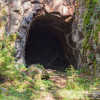 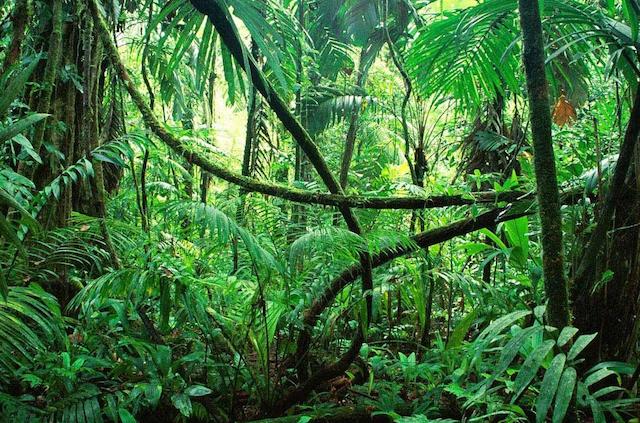 La Loi de la jungle est la plus vieille loi au monde. Elle a prévu presque tous les accidents possibles qui peuvent arriver au Peuple de la Jungle.
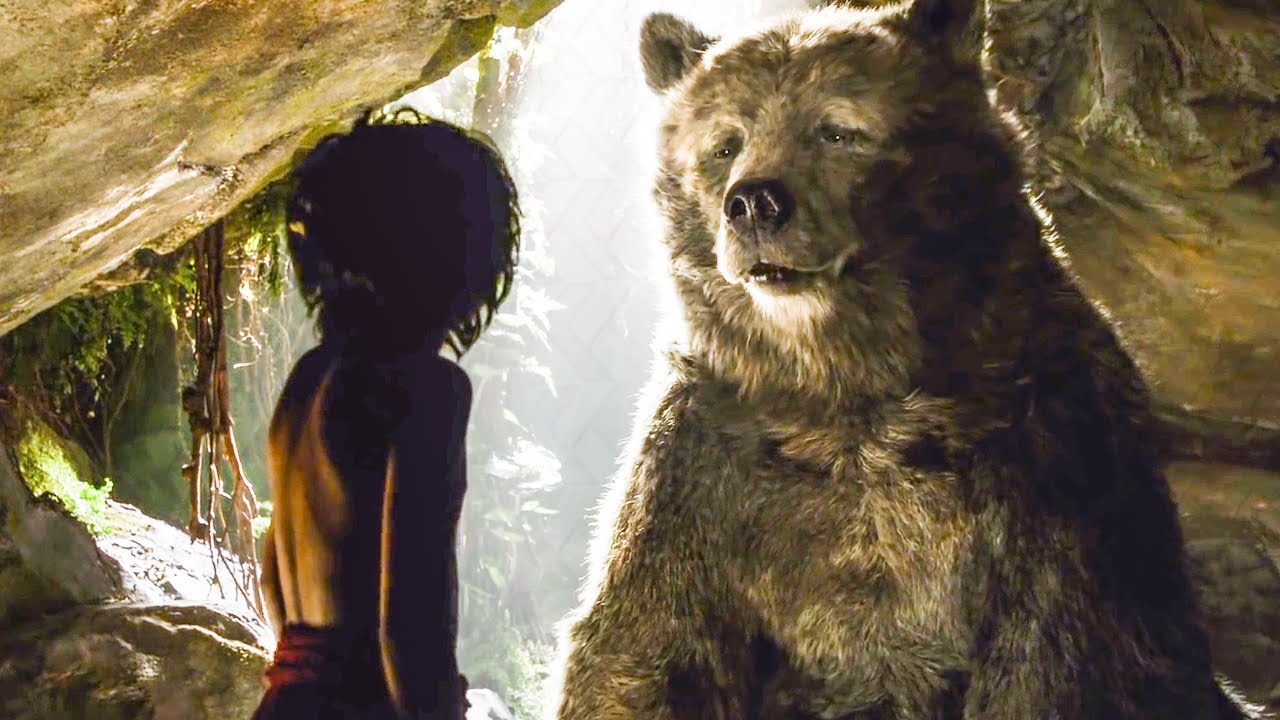 Mais pour Mowgli qui n’avait jamais manqué de rien, cela entrait par une oreille et sortait par l’autre.
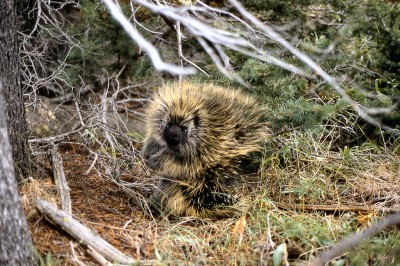 Mowgli voit passer Sahi qui se plaint que les herbes ne sont pas fraîches. Mowgli s’en moque, sachant que Sahi est très difficile pour sa nourriture.
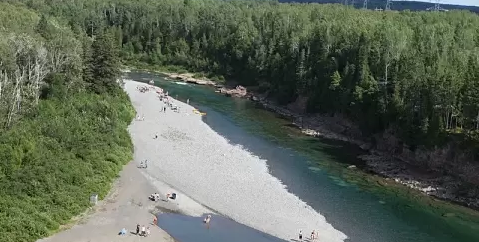 Mowgli dit a Sahi : « Toute cette eau stupide est en train de s’en aller. Je ne pourrai plus plonger, je me fendrait la tête… »
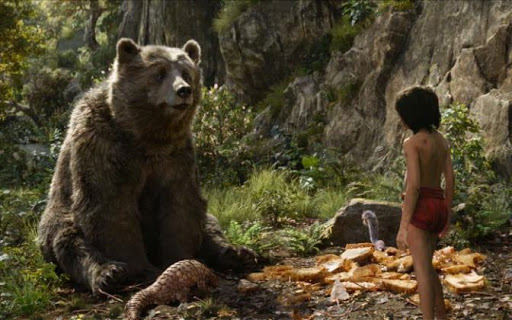 Mais Mowgli va quand même en parler à Baloo qui prend un air sérieux. Baloo : « On va voir si le mowha va fleurir cette année ».
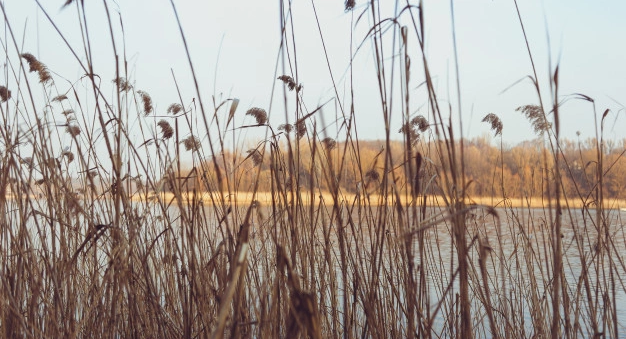 Mais cette année, le mowha ne fleurit pas. La jungle passa du vert au jaune, puis du jaune au brun et enfin du brun au noir.
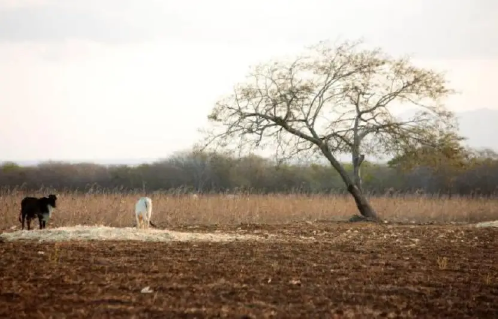 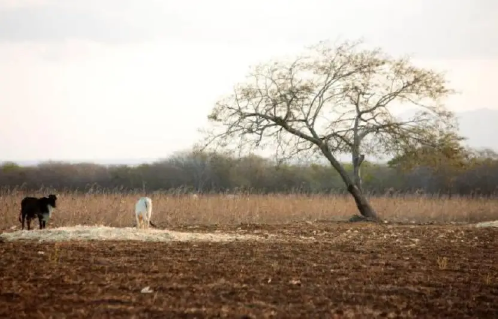 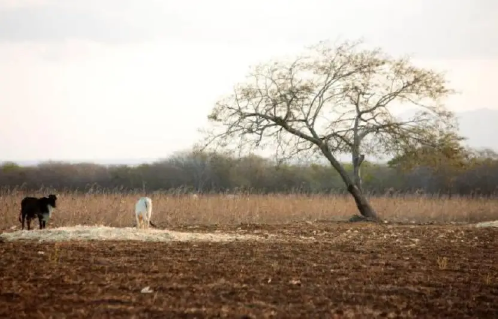 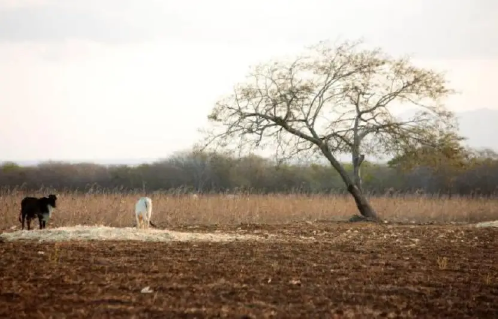 Une chaleur intense s’abattit sur la jungle
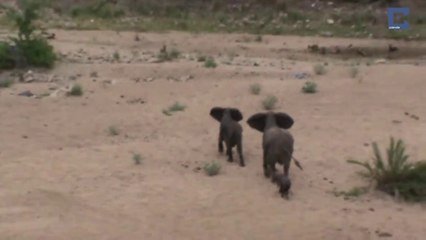 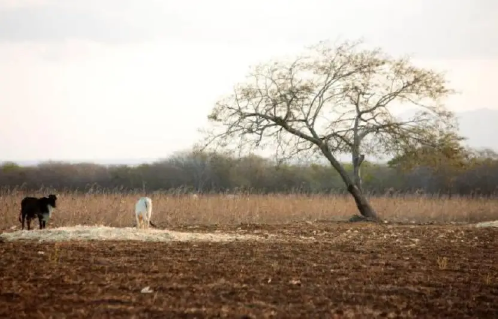 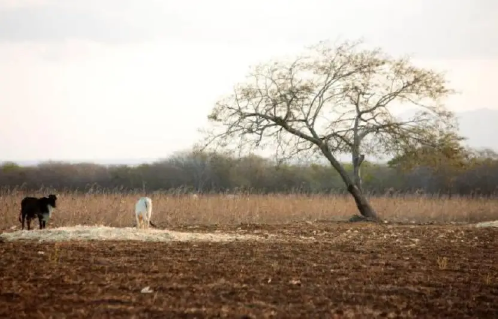 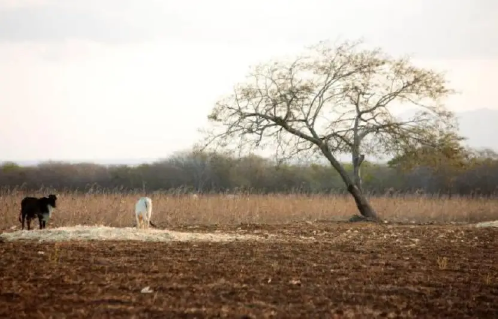 Tous les animaux souffraient de la faim.
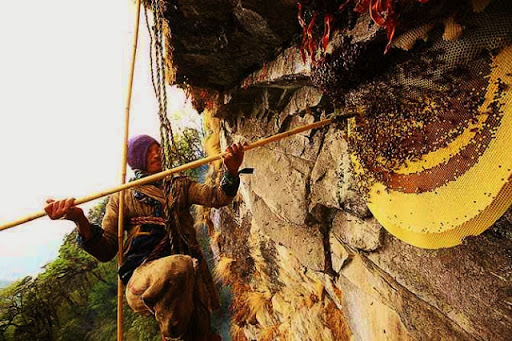 Les animaux trouvent difficilement à manger. Mowgli doit manger du miel rance.
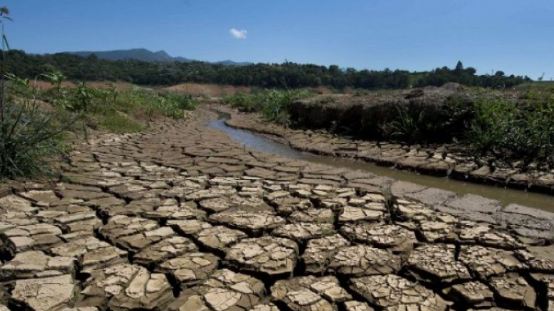 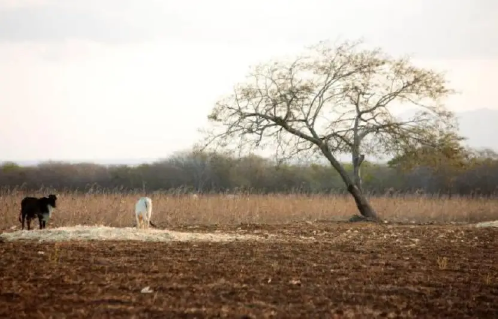 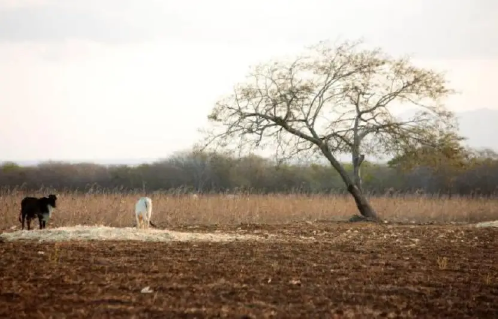 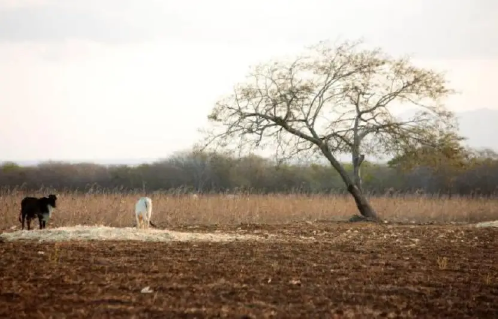 Tous les étangs sont asséchés. Le seul endroit où il y a un peu d’eau est la rivière Waingunga.
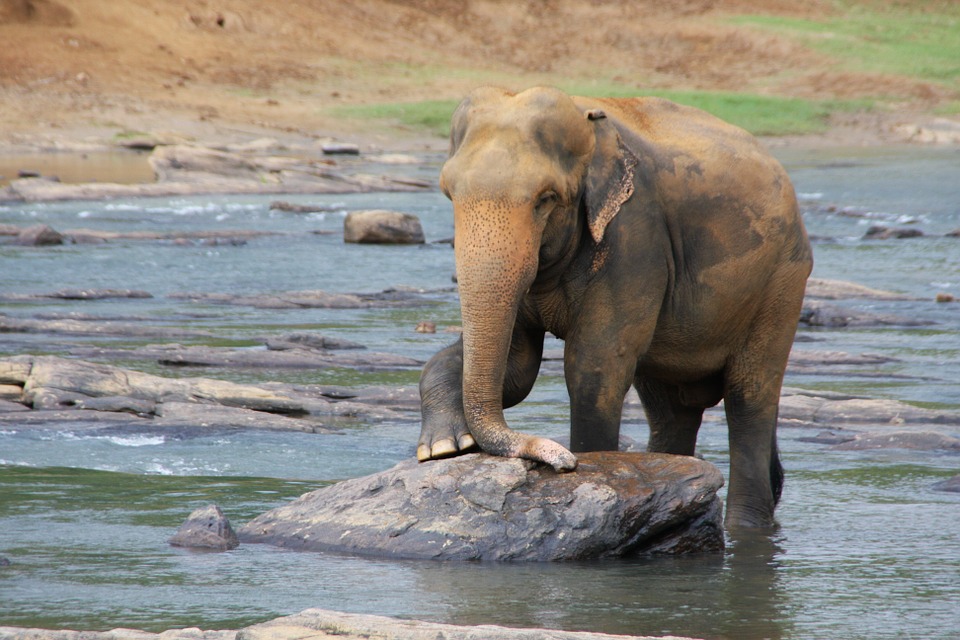 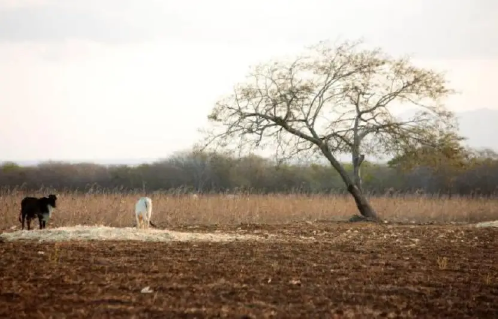 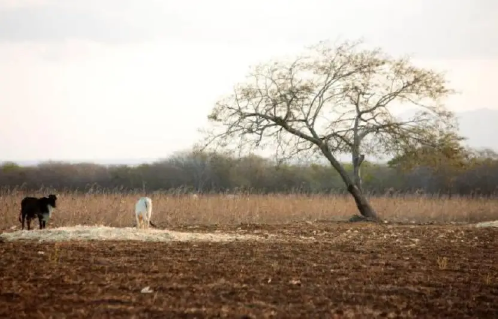 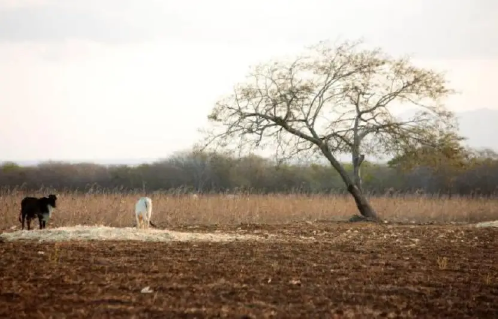 Hathi s’installe sur le Roc de la Paix, lève sa trompe en l’air et proclame la « Trêve de l’eau ».
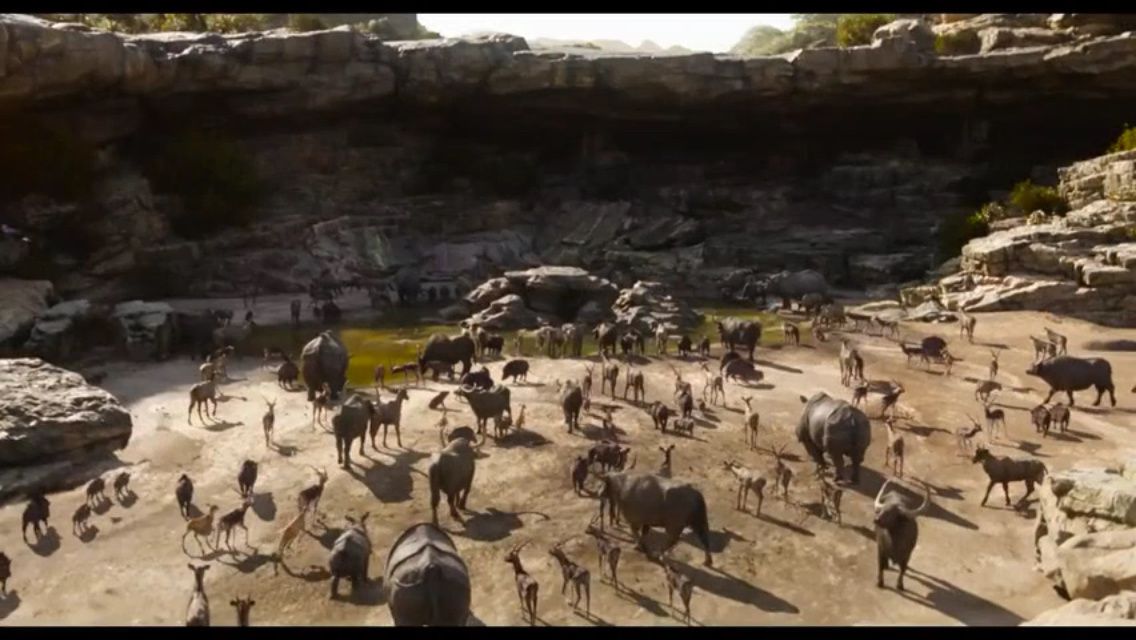 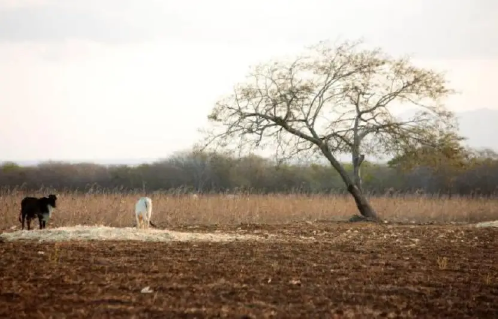 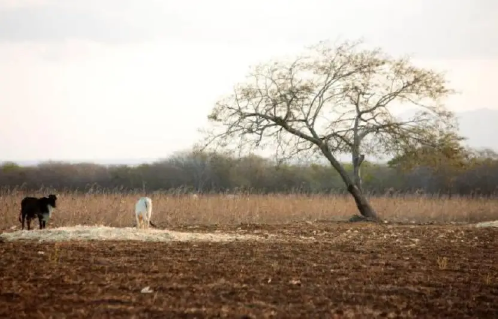 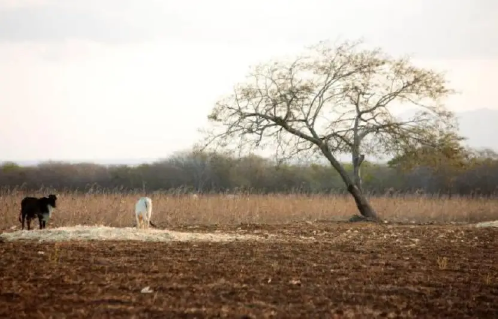 La Trêve de l’eau signifie que tous peuvent aller boire dans la Waingunga sans se soucier d’être attaqué par un prédateur.
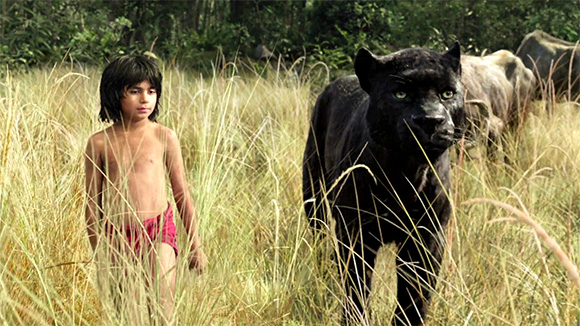 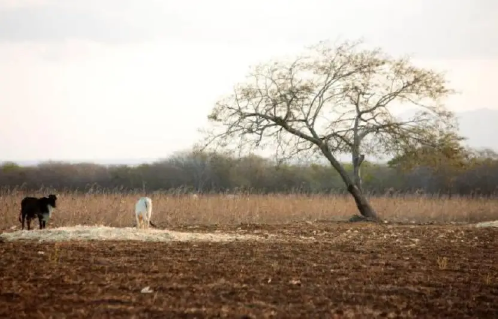 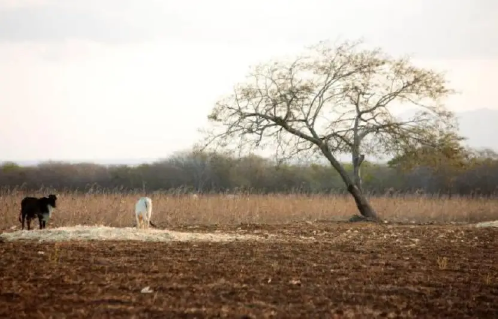 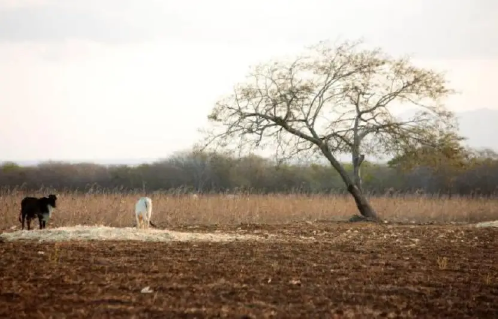 Mowgli : « Penses-tu que les pluies nous ont oubliés ? »
Bagheera : « Oui, elles reviendront mais il faudra tenir bon jusque là ! »
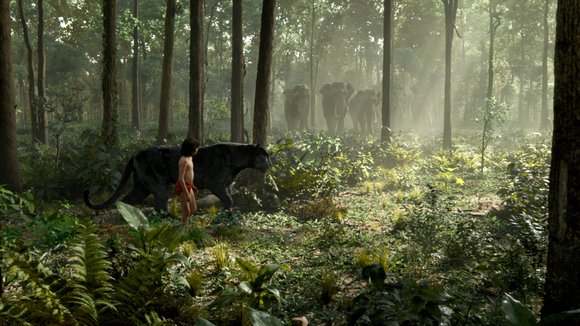 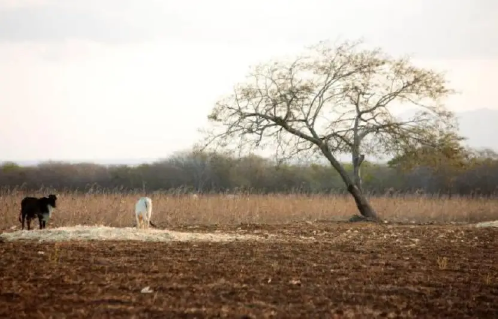 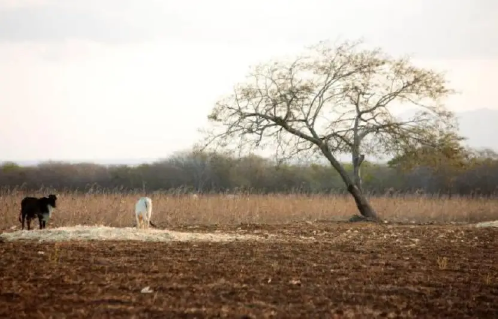 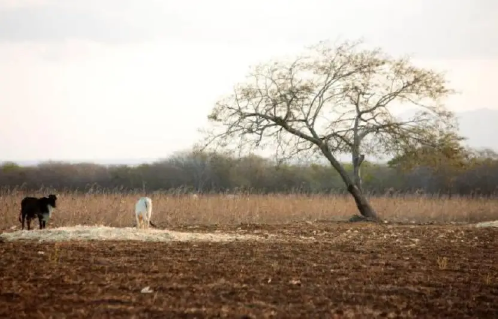 Mowgli et Bagheera descendirent à la rivière Waingunga.
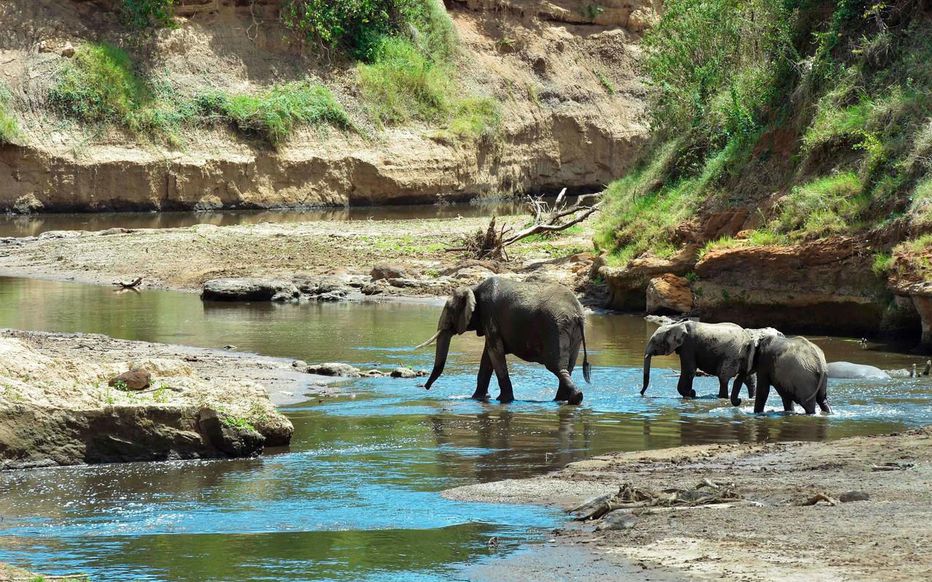 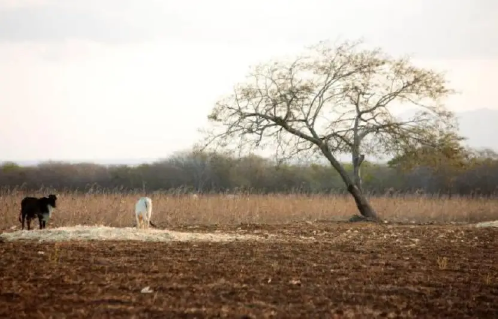 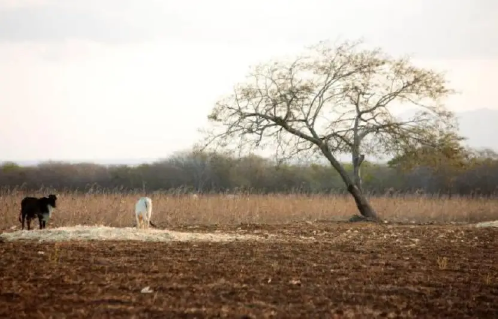 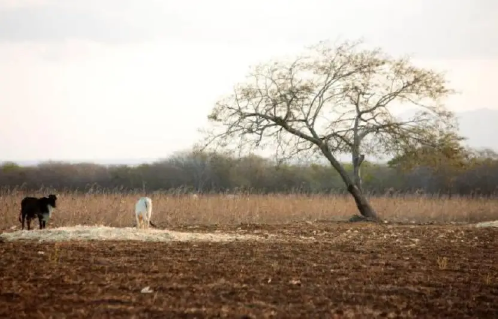 On y retrouvait Hathi et ses fils…
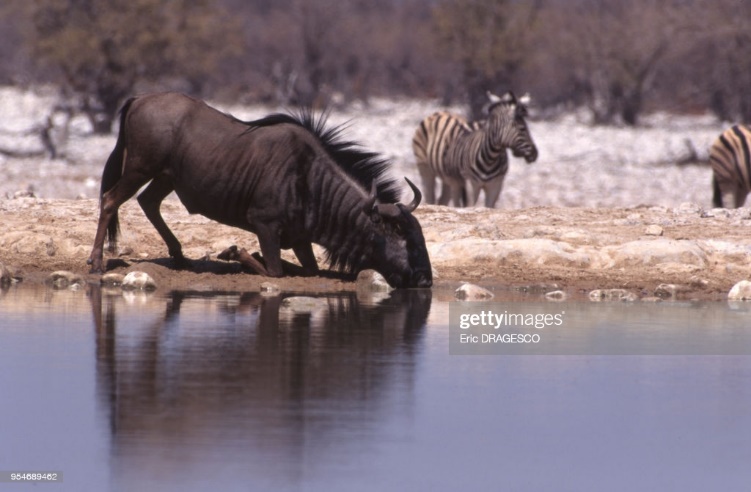 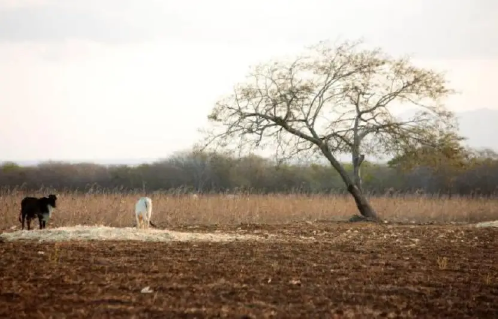 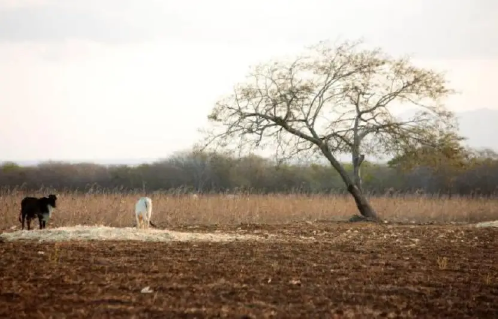 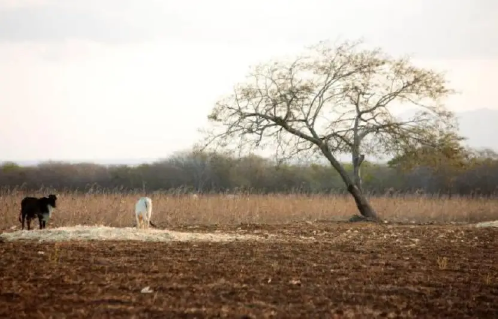 … ainsi que tous les autres animaux de la jungle.
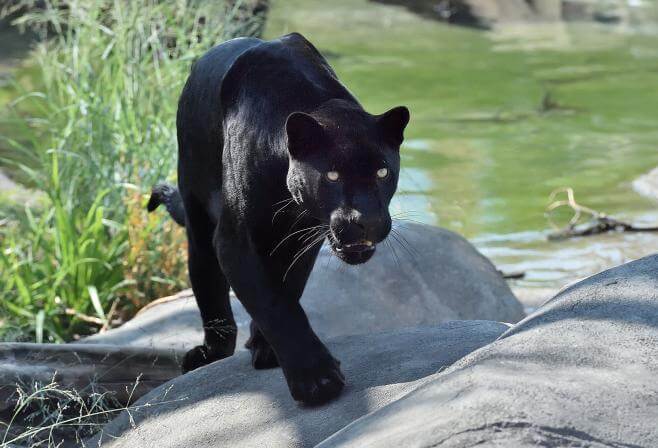 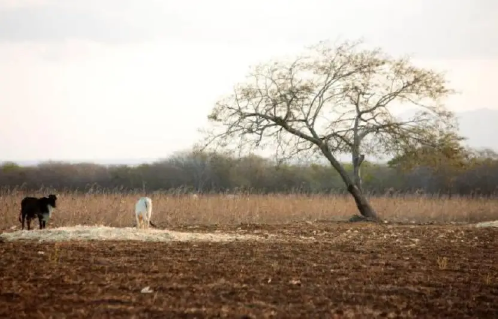 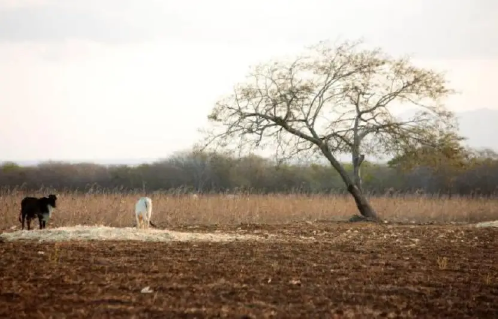 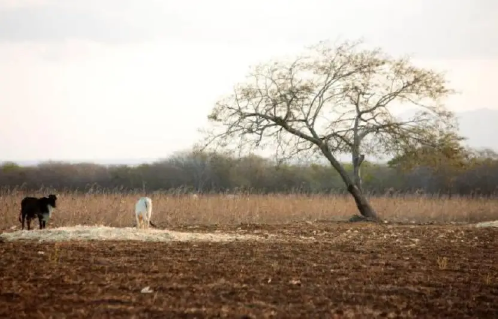 Bagheera : « Ce pourrait être une bonne chasse. »
Animaux : « La Trêve ! Rappelez-vous la Trêve ! »
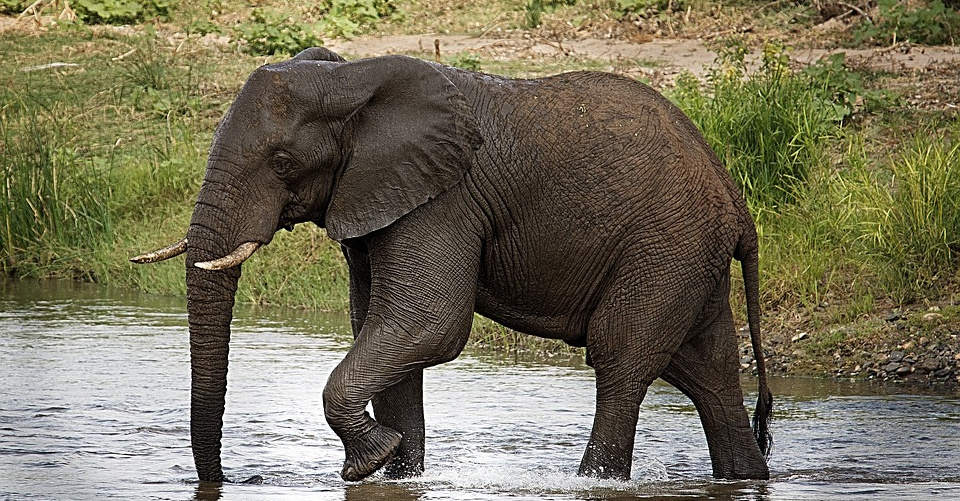 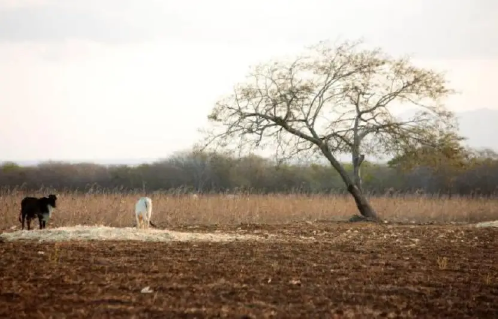 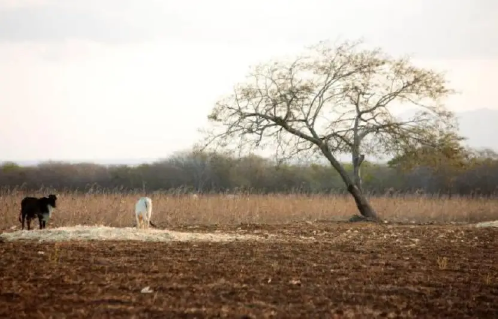 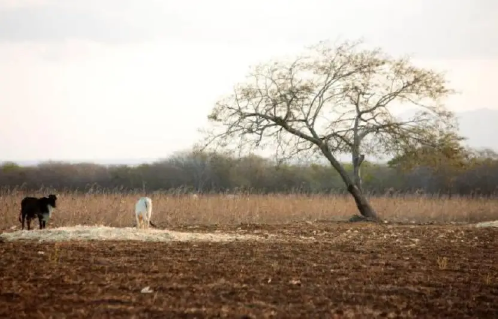 Hahti : « Paix, la paix ! La Trêve est déclarée. Ce n’est pas le temps de parler de chasse, Bagheera. »
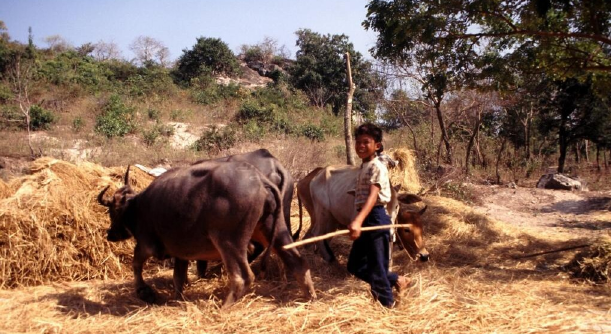 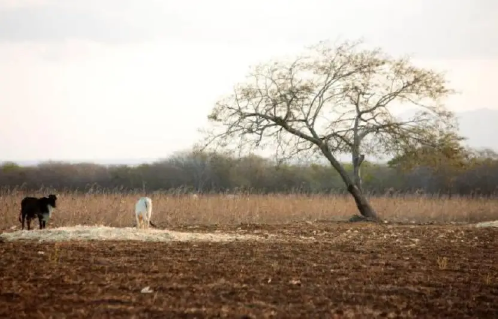 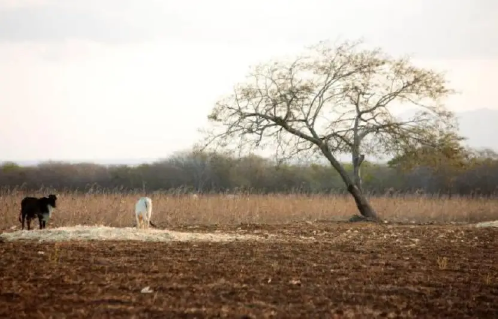 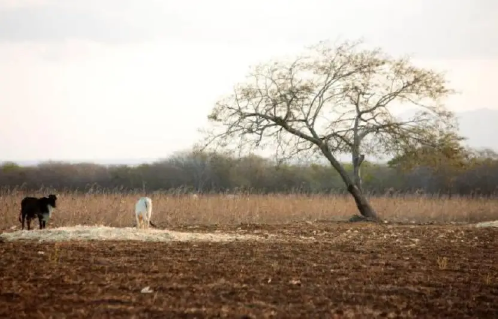 Les hommes aussi enduraient.
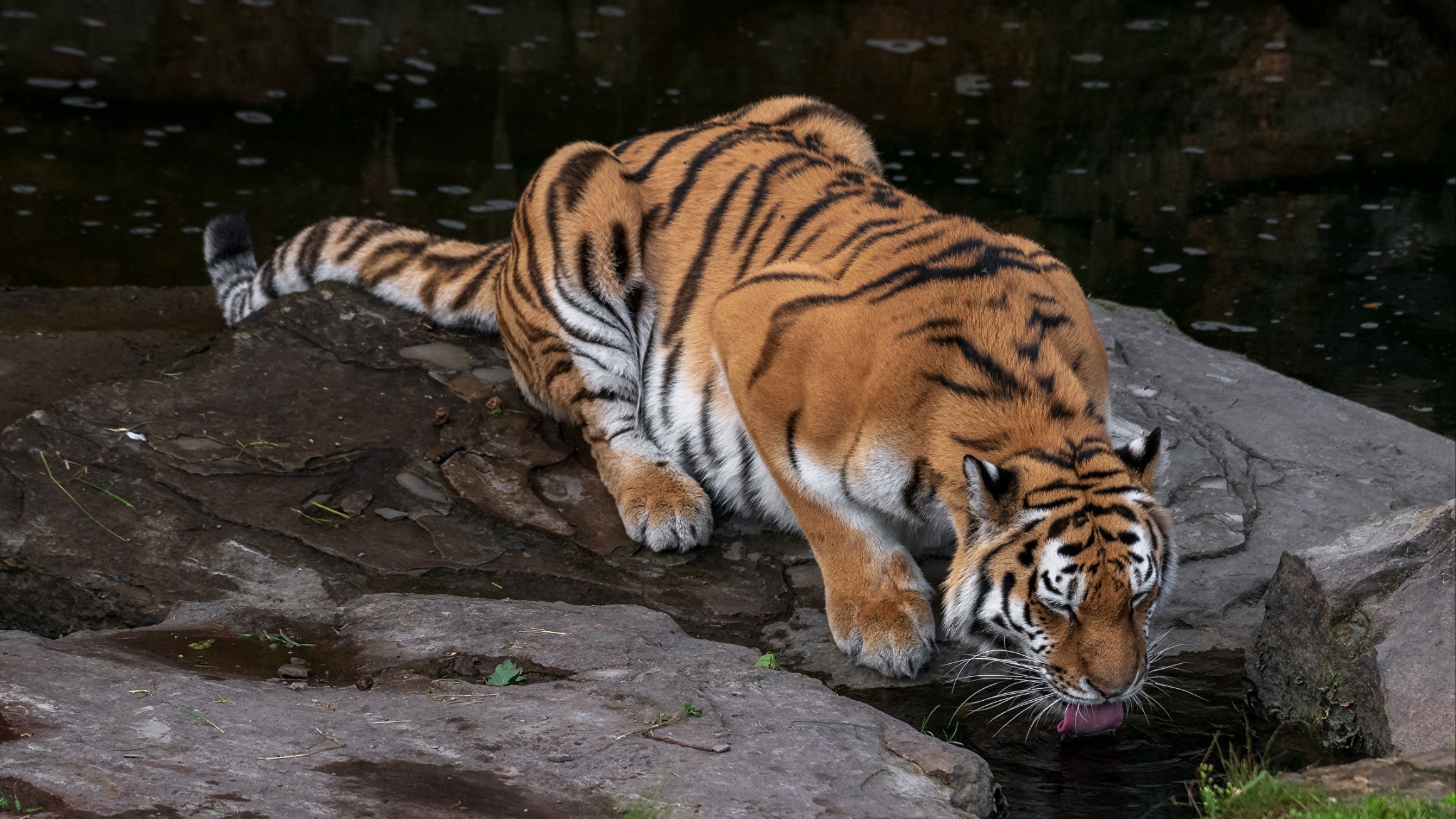 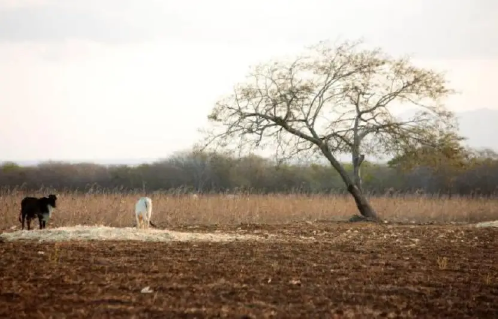 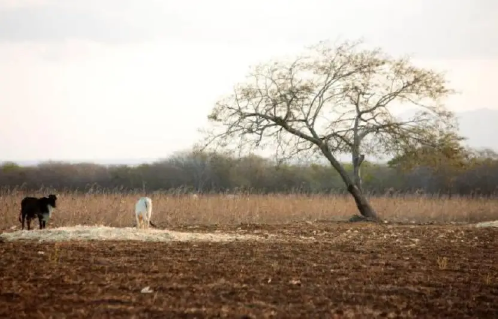 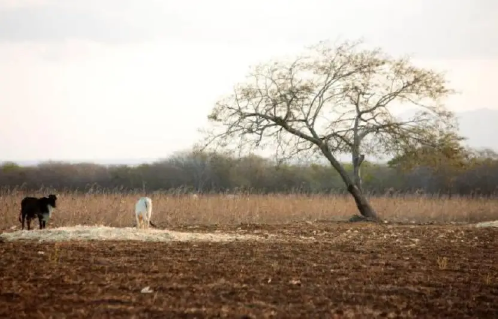 Shera Khan arrive, chiale contre Mowgli, souille l’eau de son jabot et se vante d’avoir tué un homme… par goût !
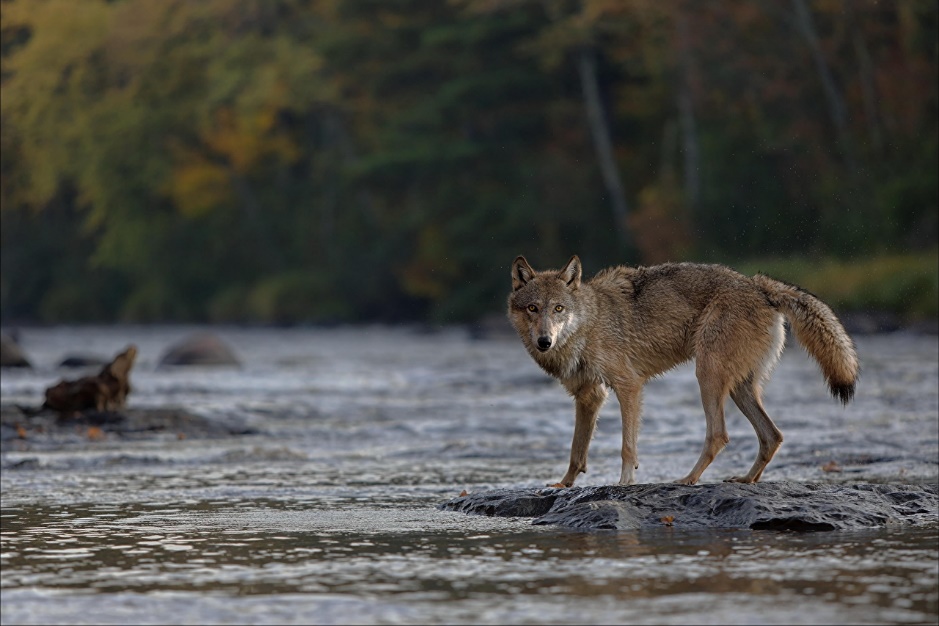 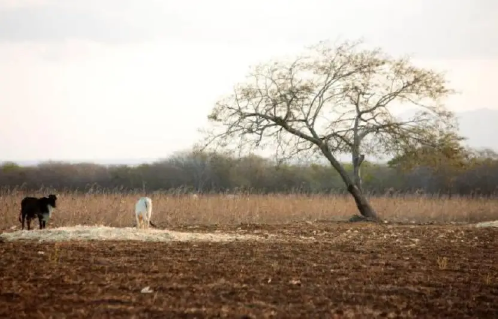 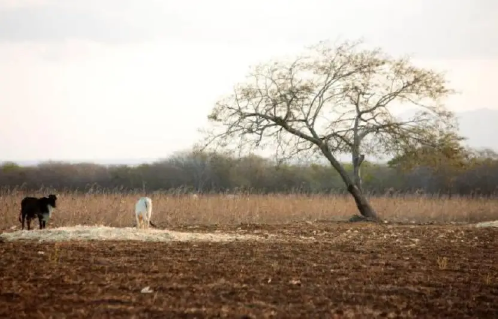 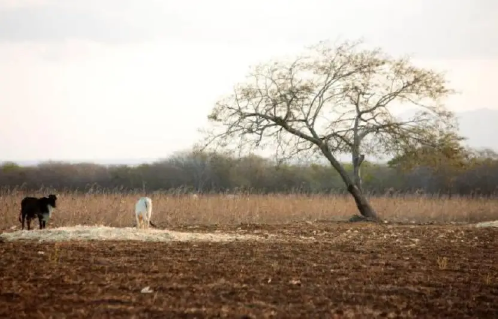 « Il a tué l’homme, ce qui est une honte, et par goût en plus ! » Les animaux s’étonnent de ce que Hathi ne le chicane pas.
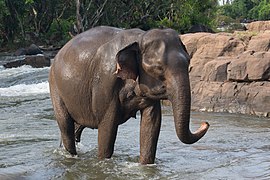 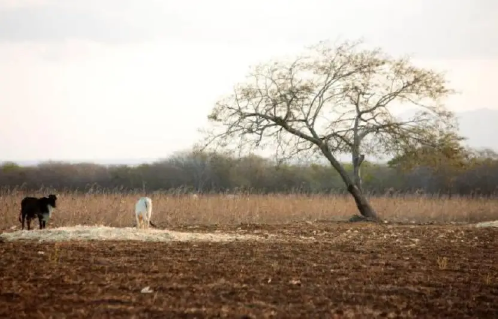 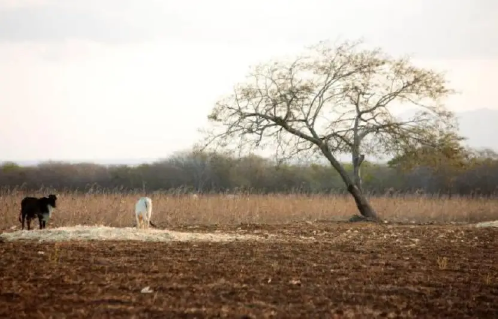 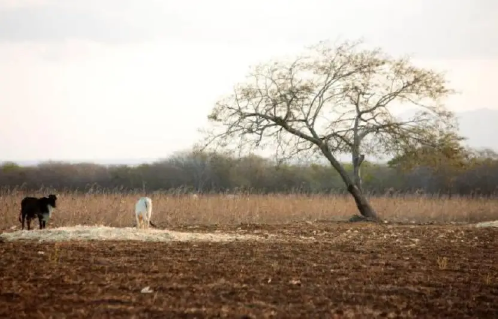 Hathi : « Tu as tué l’homme ? Par goût ? »
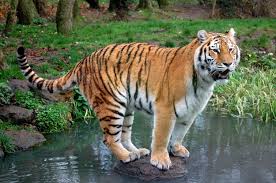 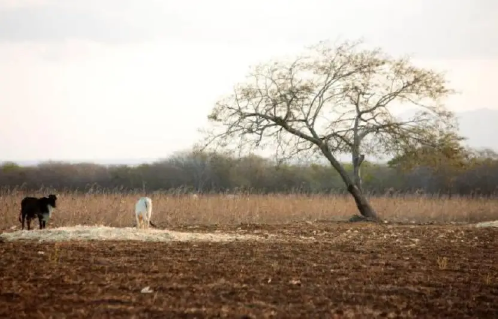 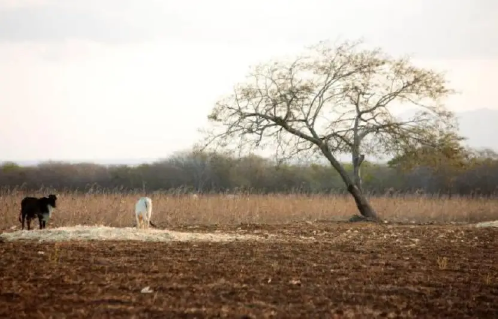 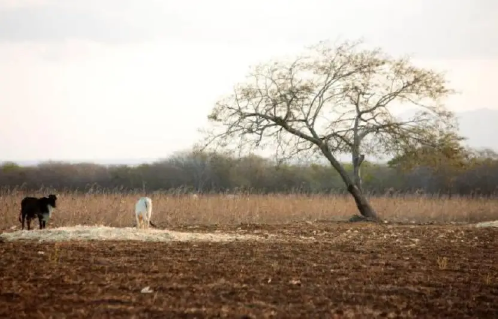 Shere Khan : « Ô Hathi, c’était ma Nuit ! »
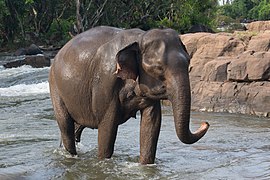 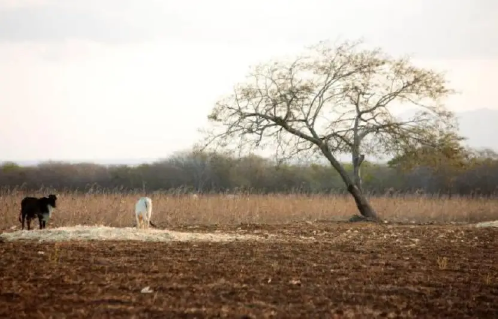 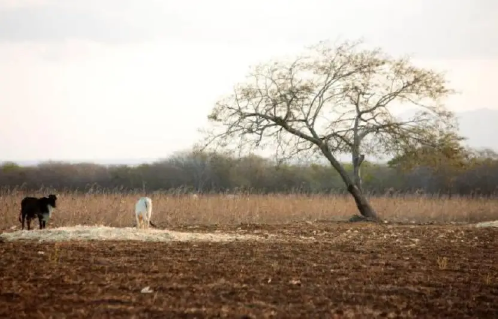 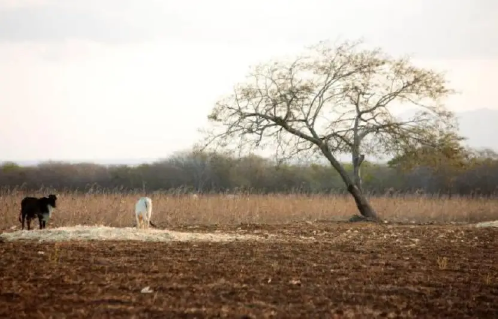 Hathi : « As-tu assez bu ? Tu as assez souillé la rivière comme ça. Tu peux t’en aller maintenant. »
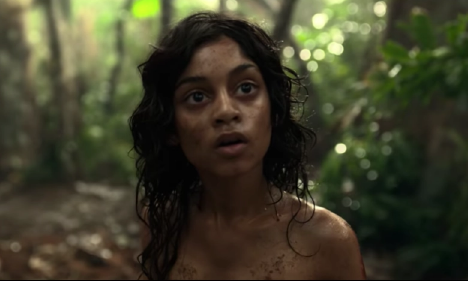 Mowgli : « Quel est ce droit qui permet à Shere Khan de tuer l’homme ? Tuer l’homme est toujours une honte ? »
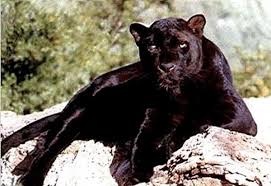 Bagheera : « Je ne sais pas. Demande-le à Hathi. »
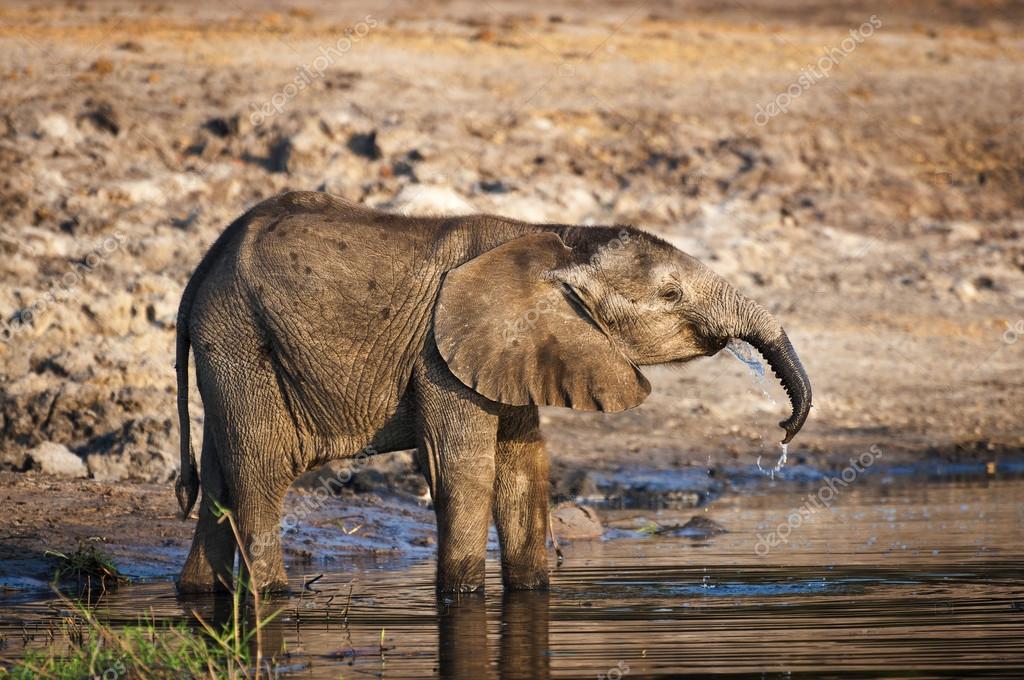 Hathi : « C’est une vielle histoire. Mais nous avons tout notre temps, alors je vais vous la raconter… »
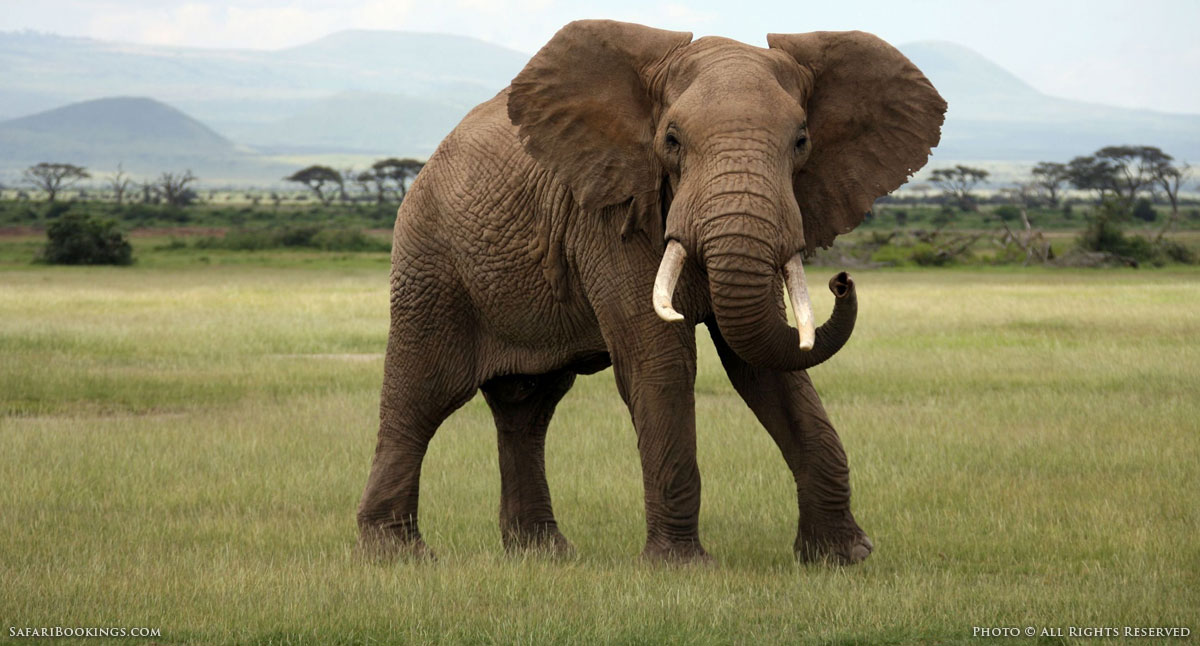 Le Premier éléphant était Tha. Il tira la terre du fond de l’océan, puis sculpta la jungle de ses défenses et de ses pattes.
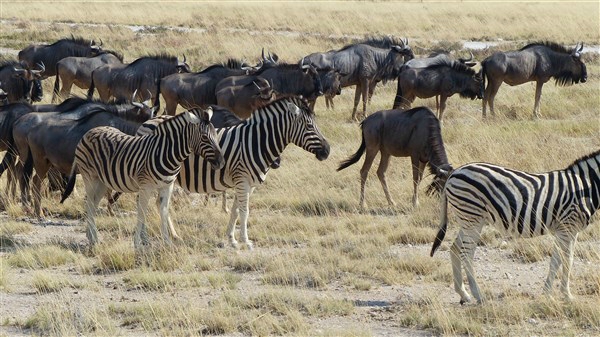 Les animaux ne formait qu’un seul peuple. Ils étaient tous végétariens.
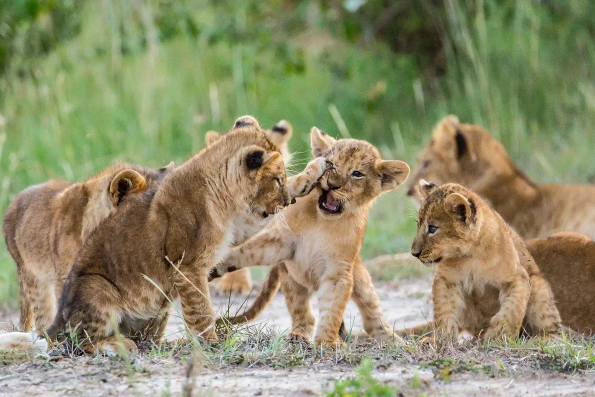 Bien qu’il y avait assez de place et de nourriture pour tous, des querelles éclatèrent.
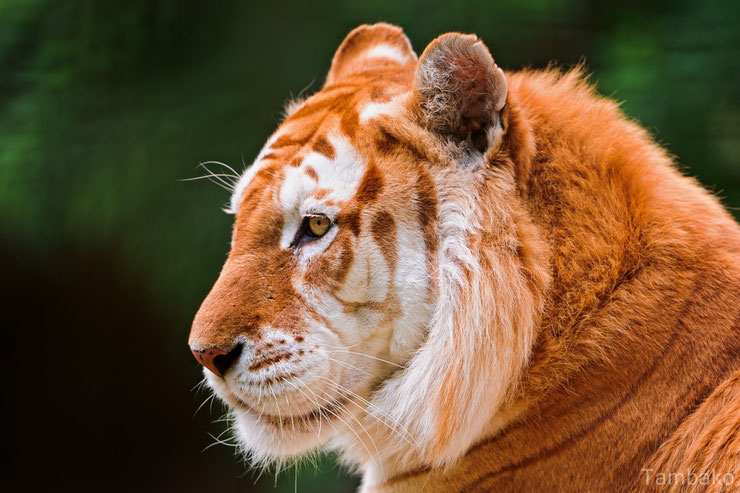 Tha fait du Premier tigre le Maître de la jungle. En ce temps-là, le tigre n’avait pas les rayures noires qu’on lui connaît aujourd’hui.
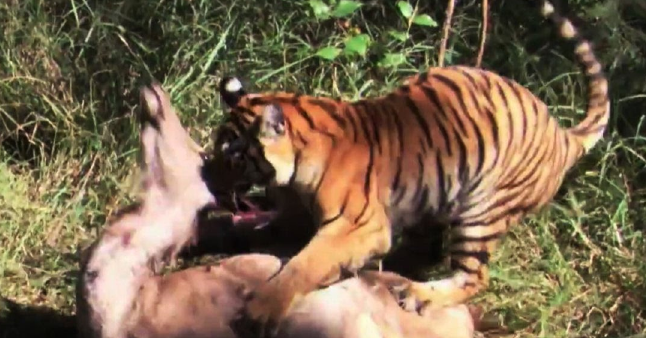 À un moment, il doit arbitrer une querelle entre 2 chevreuils. Ce faisant, il casse le cou de l’un d’eux.
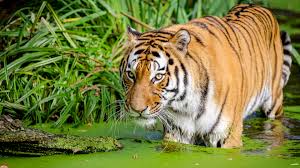 Réalisant ce qu’il venait de faire, il se sauve et va se cacher dans les Marais du Nord.
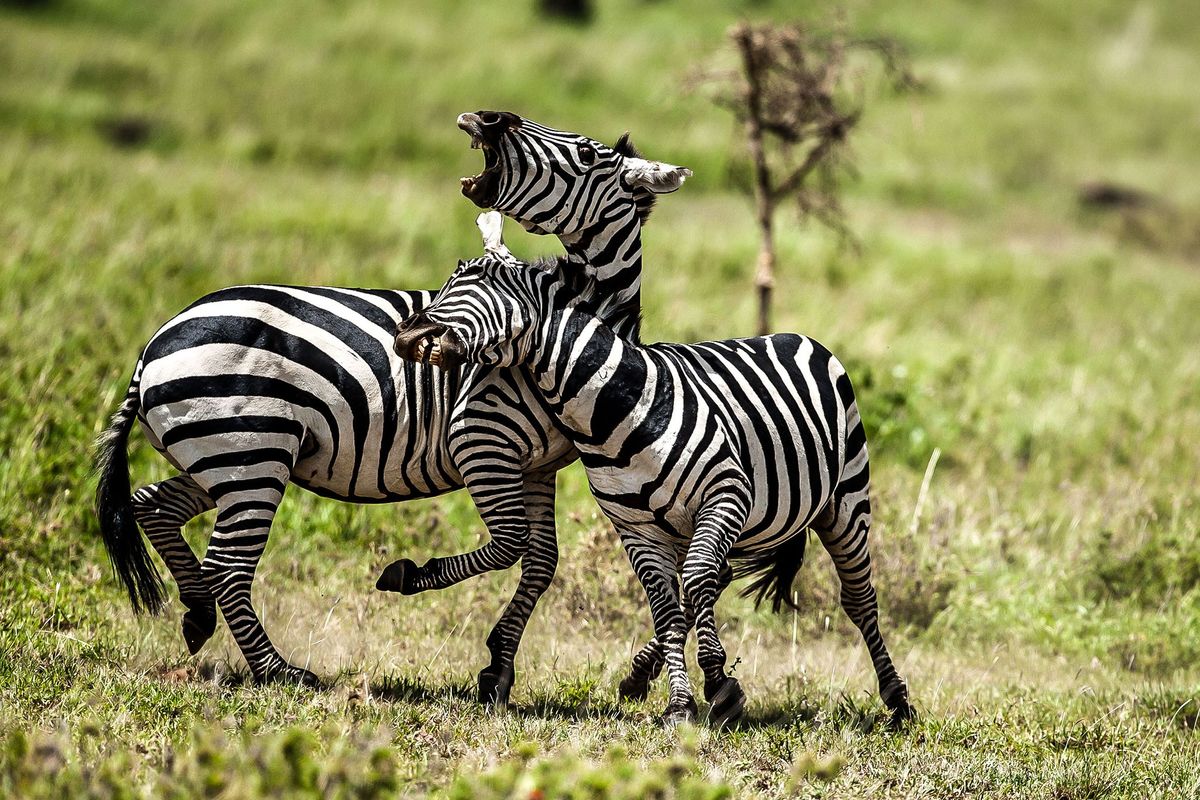 Les chicanes recommencent… Tha doit revenir…
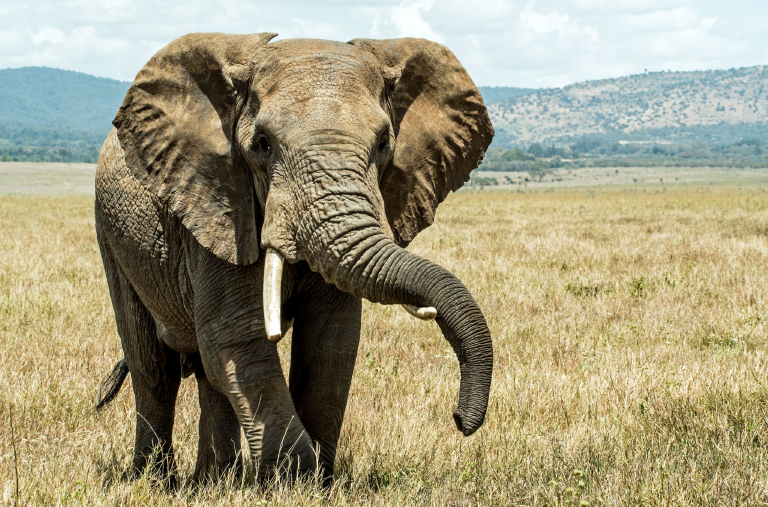 Tha demanda ce qui se passait mais la jungle était toute affolée, personne ne voulait lui dire.
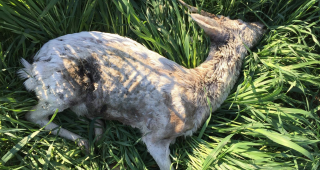 Puis il a trouvé le chevreuil mort.
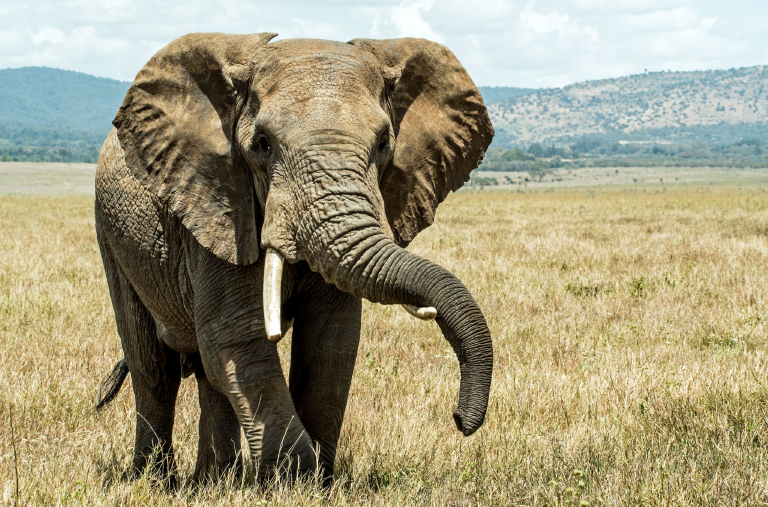 Il a demandé qui avait tué le chevreuil ? Mais personne ne voulait le lui dire. Alors il commanda aux herbes de marquer le coupable.
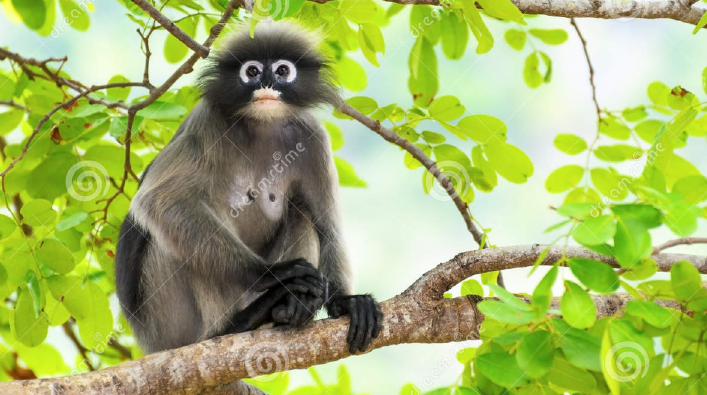 Tha demanda qui sera maintenant le Maître de la Jungle. Le Singe gris se propose. Tha éclate de rire et dit : « Qu’Il en soit ainsi… »
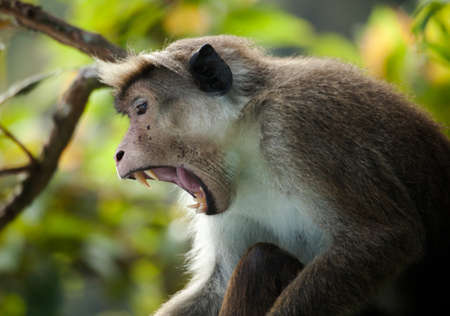 Mais cela n’a pas duré. Le Singe gris n’était pas plus sage à ce moment-là qu’il ne l’est aujourd’hui. Il s’est vite mis à niaiser, les chicanes ont repris et… Tha a dû revenir encore une fois !
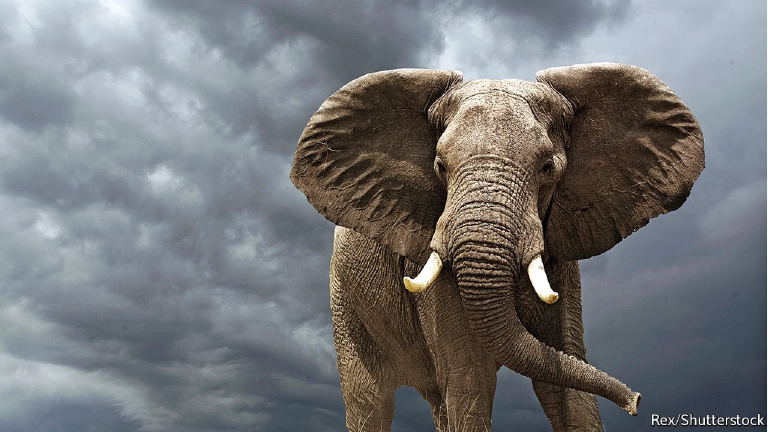 Tha : « Vous avec connu la mort avec le Premier tigre, la honte avec le Singe gris. Maintenant, vous allez connaître la Crainte. »
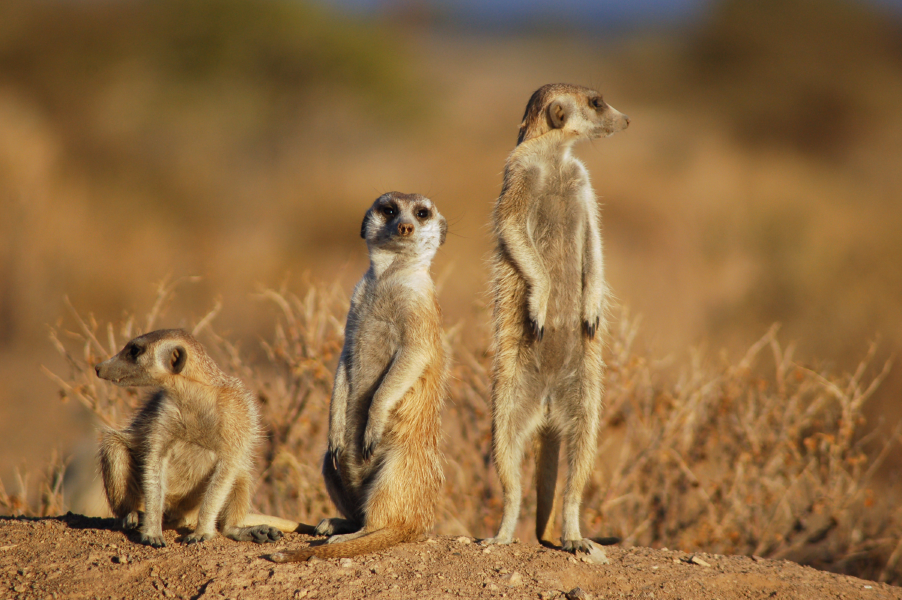 Les animaux n’avait jamais eu peur. Ils ont demandé à Tha ce que c’était que la Crainte.
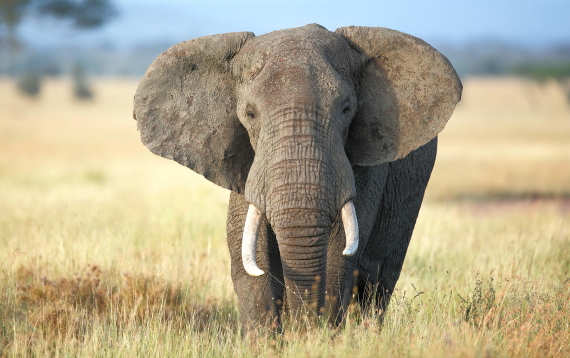 Tha leur a dit qu’ils allaient la trouver puis la connaître.
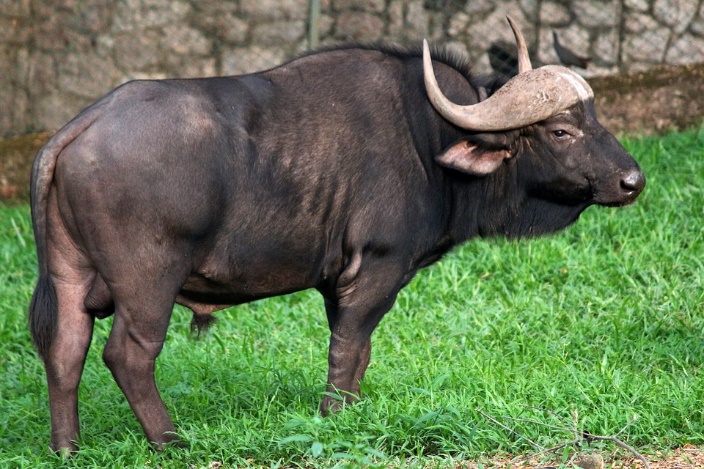 C’est Mysa le buffle sauvage qui l’a trouvée.
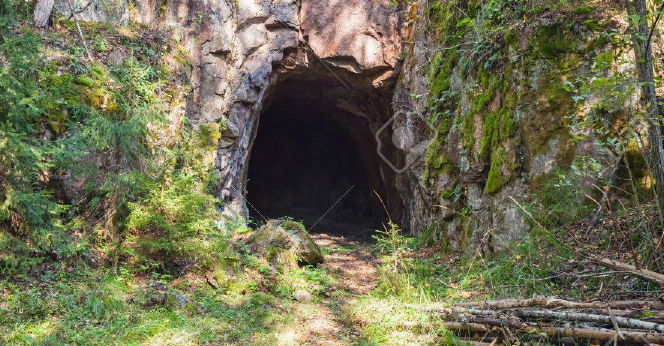 Il l’a trouvée dans une grotte. C’était l’être sans poil. Il marchait sur ses pattes de derrière.
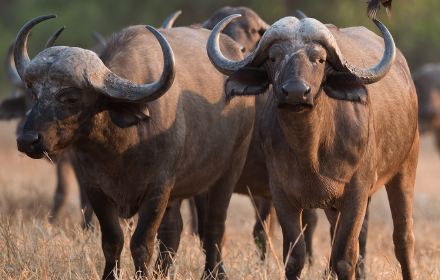 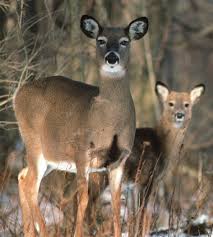 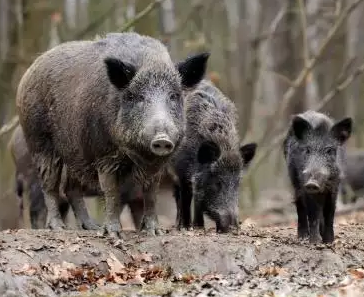 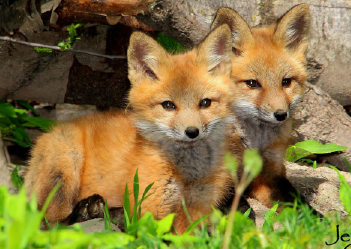 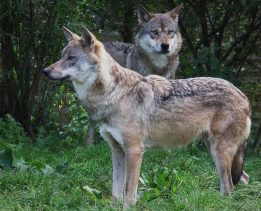 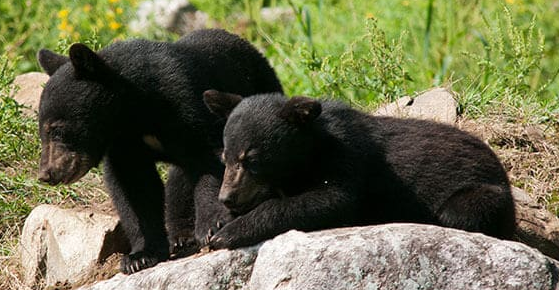 Les animaux ont suivi Mysa et ils ont vu l’être sans poil. Ils ont eu peur. Ils ont commencé à se séparer en clans. Les ours avec les ours, etc.
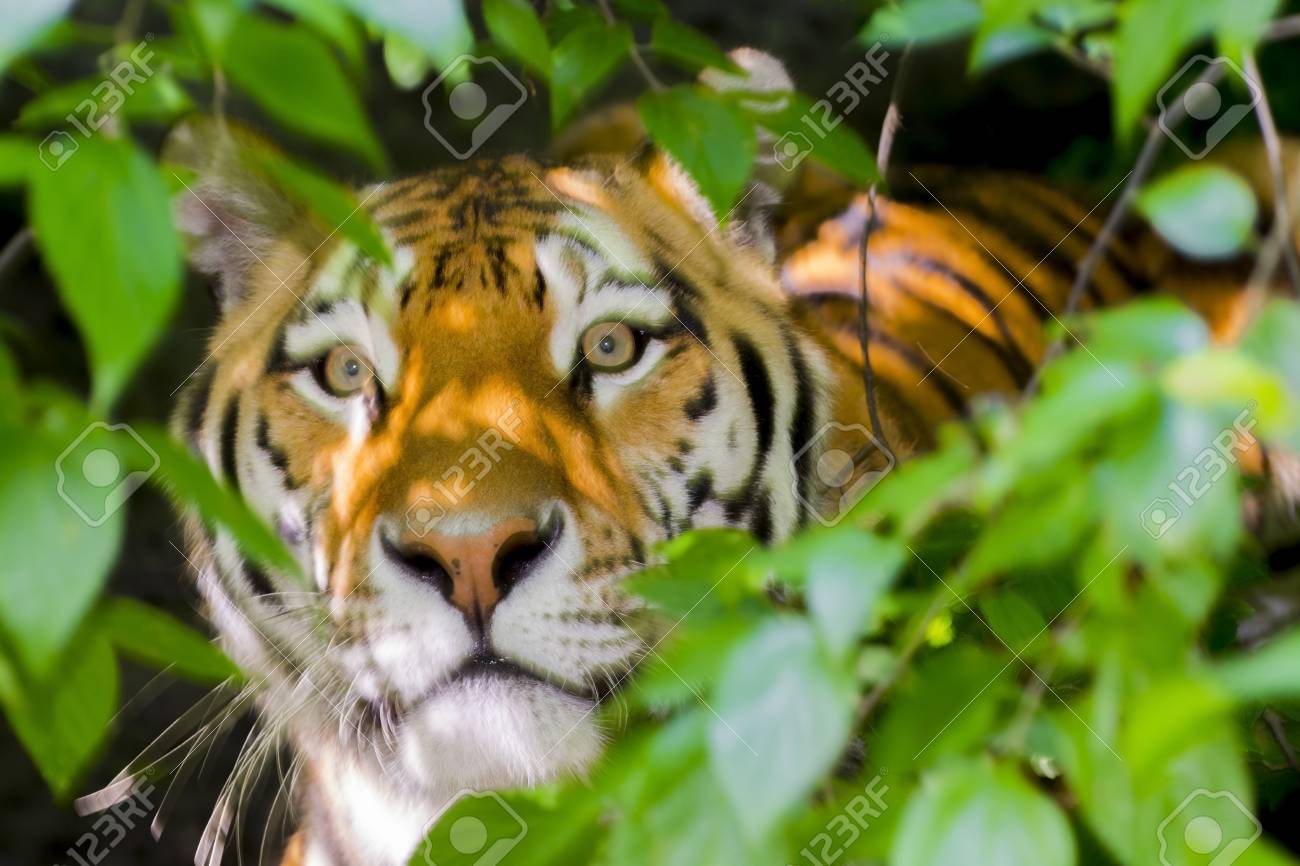 Le Premier tigre est redescendu des Marais du Nord. Mais en chemin, la végétation l’a marqué parce  qu’il avait tué le chevreuil, et ce, comme Tha leur avait ordonné de le faire.
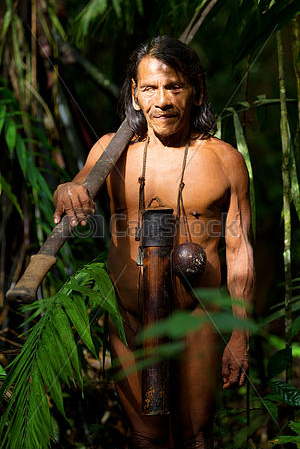 L’être sans poil, c’était bien sûr l’homme.

Le Premier tigre s’est présenté devant l’être sans poil qui l’a appelé le « Rayé qui vient de la nuit ». 

Et le Premier tigre a eu peur. Il hurlait. Tha lui a demandé ce qu’il lui était arrivé.
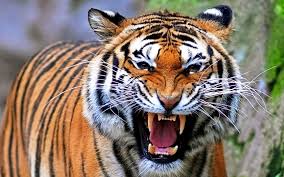 Le Premier tigre : « Rends-moi mon pouvoir ô Tha, Je suis humilié. J’ai fui l’être sans poil. Il m’a appelé le Rayé. Pourquoi ? »
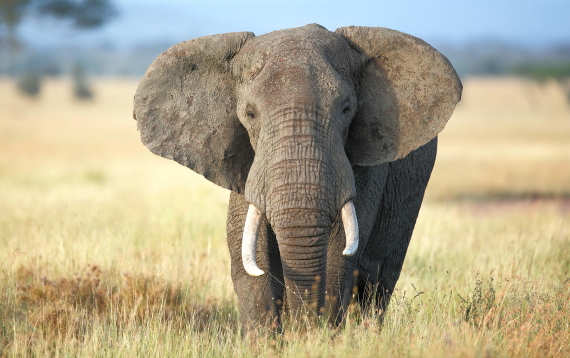 Tha : « Baigne-toi roule-toi alors. » Mais rien ne partait.
Premier tigre : « Pourquoi cela m’arrive-t-il ? »
Tha : « Parce que tu as tué le chevreuil. »
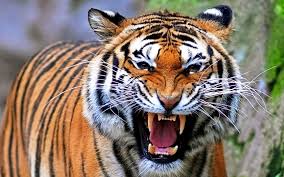 Premier tigre : « Souviens-toi que j’ai été le Maître de la jungle. Ne l’oublie pas, ô Tha ! »
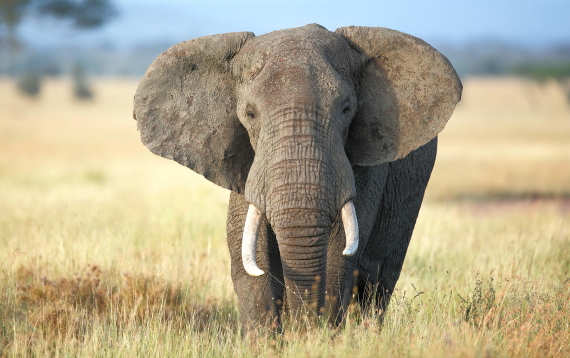 Tha : « Soit ! Une nuit par année, il en sera comme avant. Les tigres n’auront pas peur de l’être sans poil. »
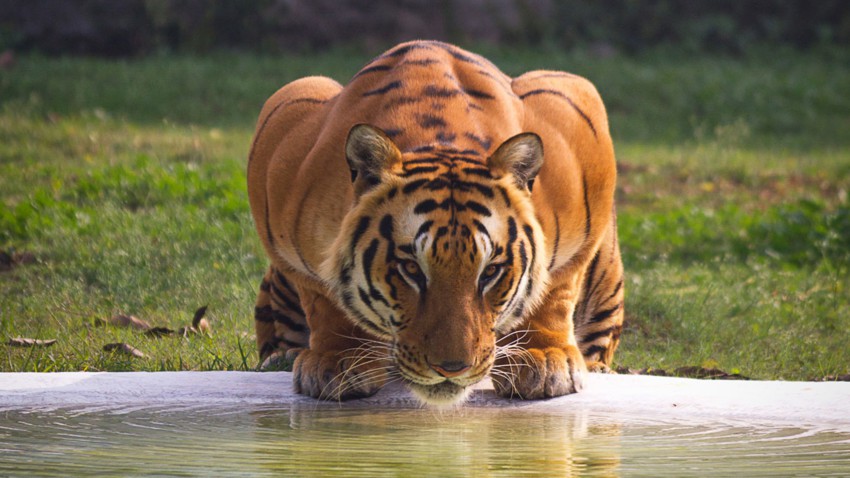 Le Premier tigre alla boire et vit ses rayures. Cela le mit en colère.
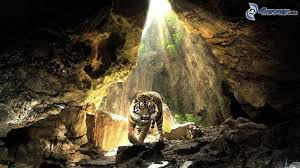 Et un soir qu’il vit le Chacal de la lune (l’Étoile du berger), il retourna à la grotte où il avait vu l’être sans poil et lui a cassé les reins.
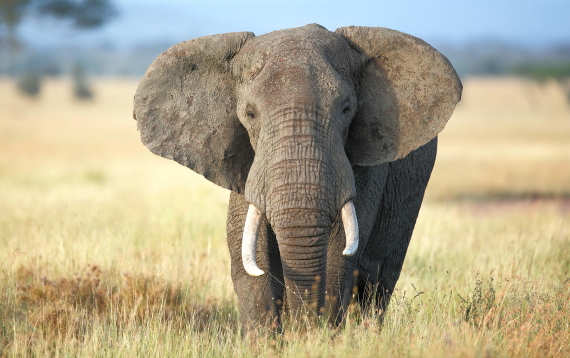 Tha : « Est-ce là ta miséricorde ? Malheureux. Tu as appris à l’homme a tuer ! Et c’est un élève qui apprend vite. »
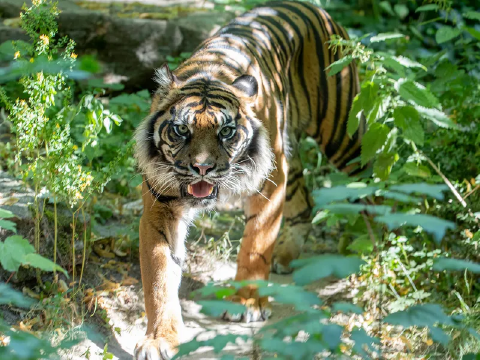 Le Premier tigre est allé voir les autres animaux. Il aurait voulu que tout soit comme avant. Mais tous le fuyaient.
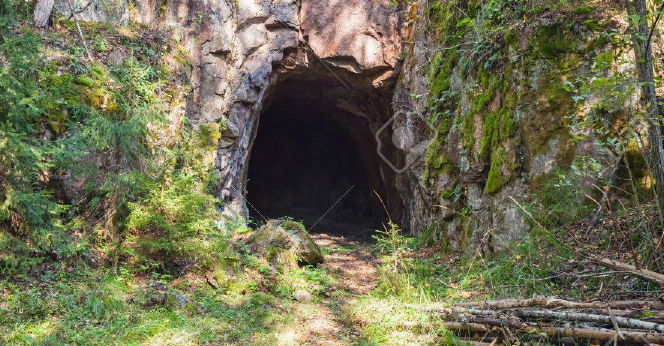 Le Premier tigre retourna à la grotte d’où il vit sortir un autre être sans poil qui vit le Premier tigre sur l’être mort. Alors il lui lança la bâton volant qui pique (une lance).
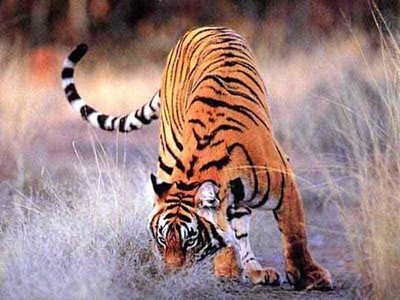 Le Premier tigre courut en hurlant jusqu’à ce qu’il ait arraché le bâton qui pique.
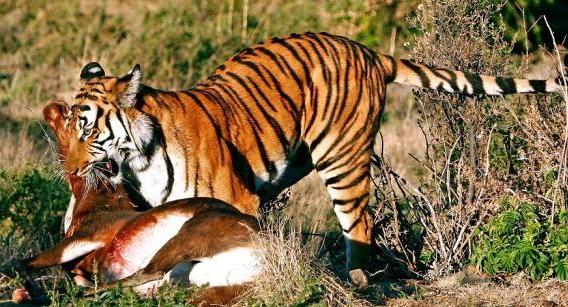 Il a dit que dorénavant, il ne mangerait plus les végétaux mais qu’il ne mangerait que des animaux.
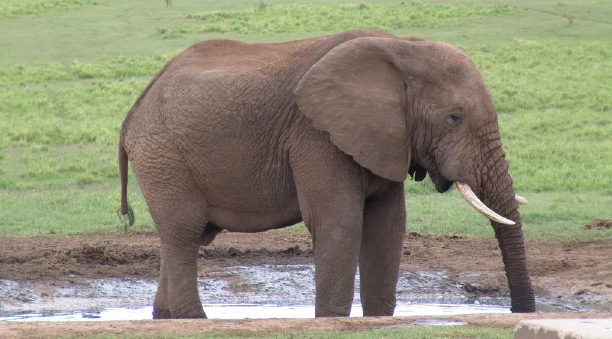 Hathi a mis sa trompe dans l’eau pour laisser savoir qu’il n’avait plus rien à dire. « Lâche mon oreille, petit frère ! »